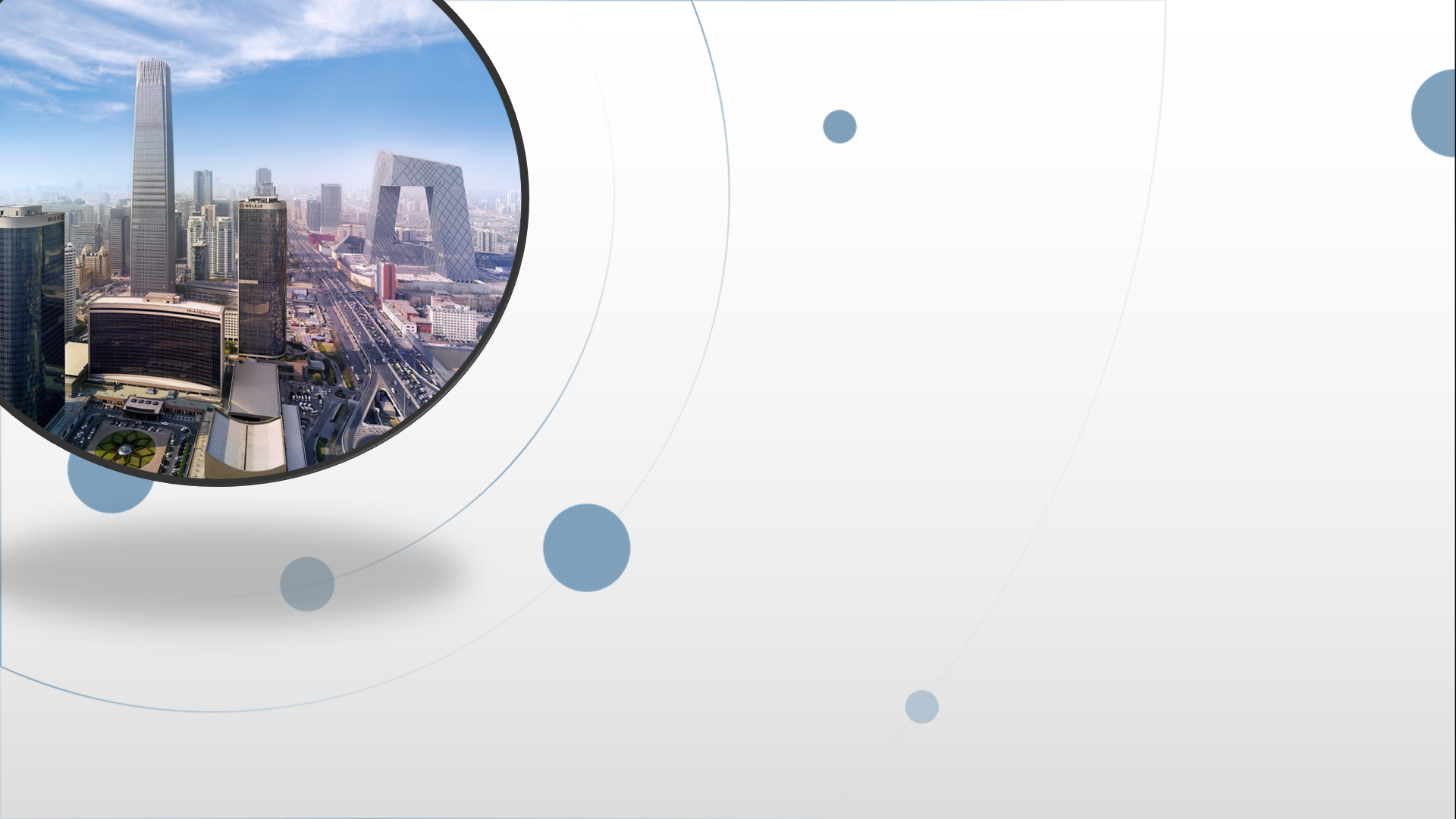 朝阳区同步教学课程 · 高三（上）
生物学 第10课时
光合作用
北京市第八十中学 吕琳
问题1：我们为何要建造绿水青山，建设生态文明？
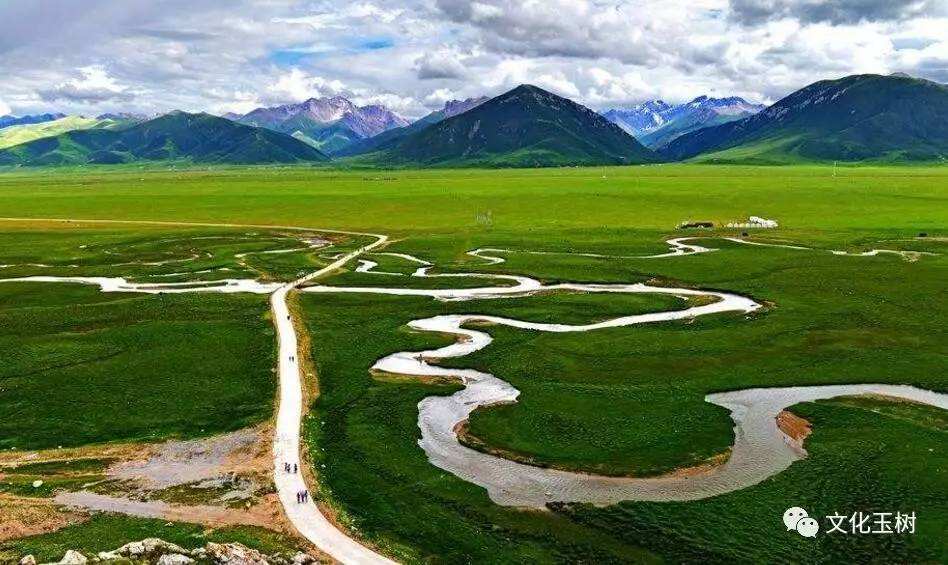 光能
CO2  + H2O        （CH2O） +O2
问题2：为什么生产者是生态系统中最重要的生物成分？
光合作用的实质：
合成有机物
储存能量
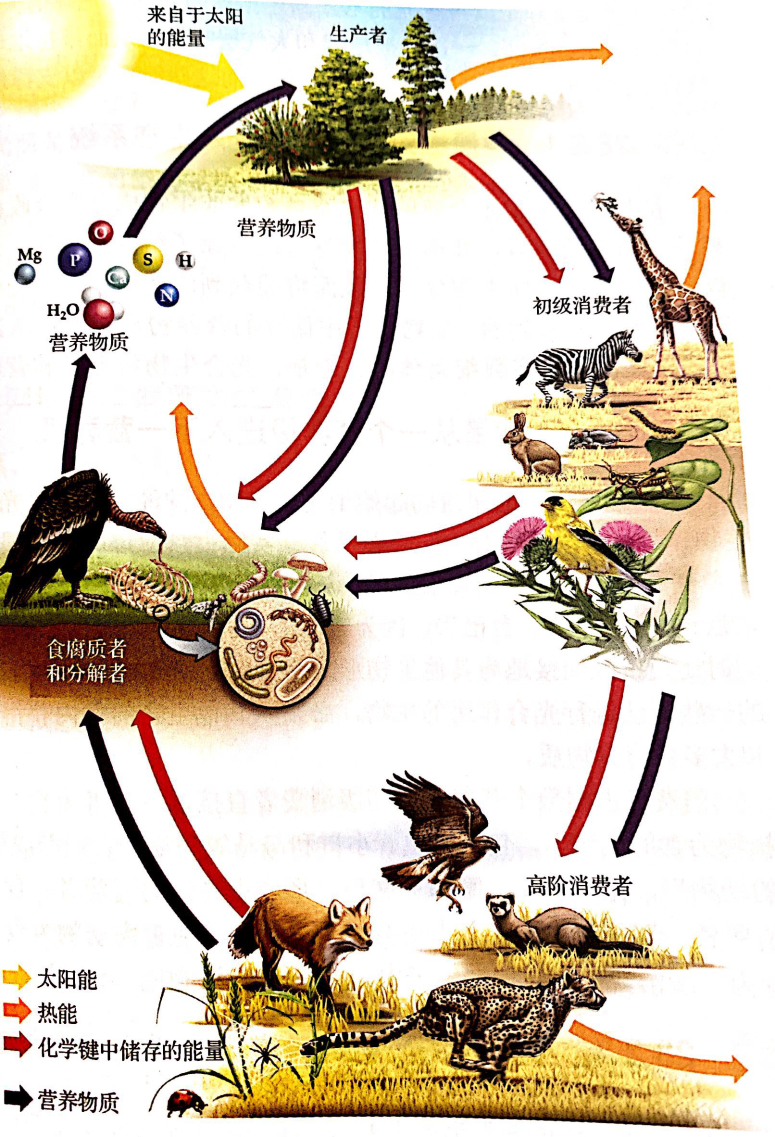 对比化能合成作用与光合作用有何异同点？
硝化细菌
硝化作用与化能合成作用有何关系？
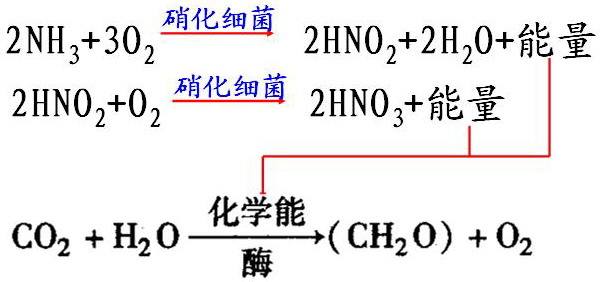 问题3：为什么光合作用是地球上最重要的化学反应？
光合作用的意义：
为生物提供有机物和能量来源
维持大气中O2和CO2量的稳定
在生物进化过程中有重要作用（臭氧层隔离紫外线：水生进化到陆生）
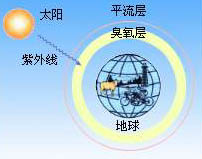 问题4：能进行光合作用的生物有哪些？          ——它们为什么可以进行光合作用？
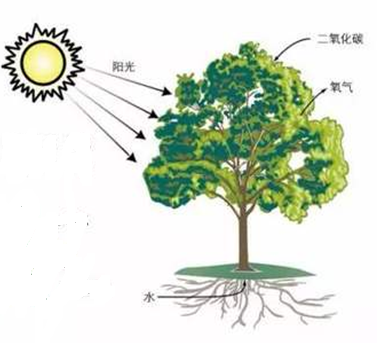 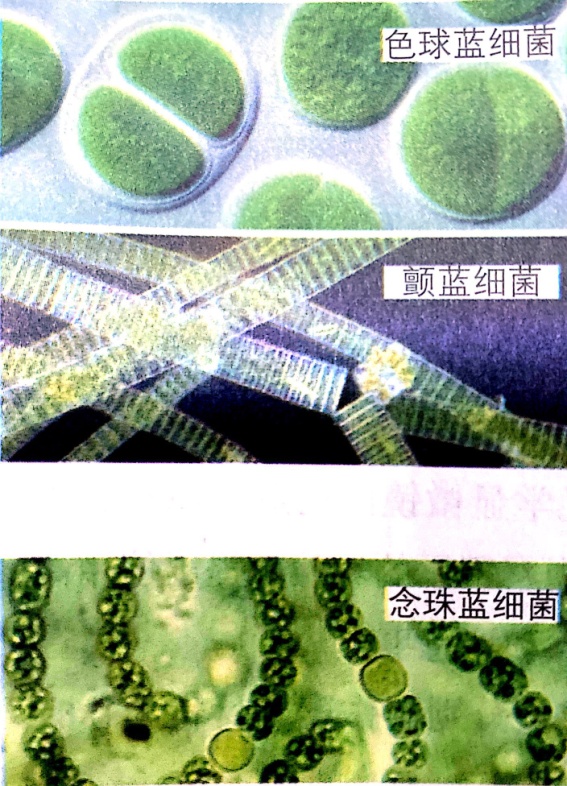 [Speaker Notes: 能够进行光合作用的生物有绿色植物和蓝细菌等]
问题4：能进行光合作用的生物有哪些？          ——它们为什么可以进行光合作用？
有光合色素和相关的酶
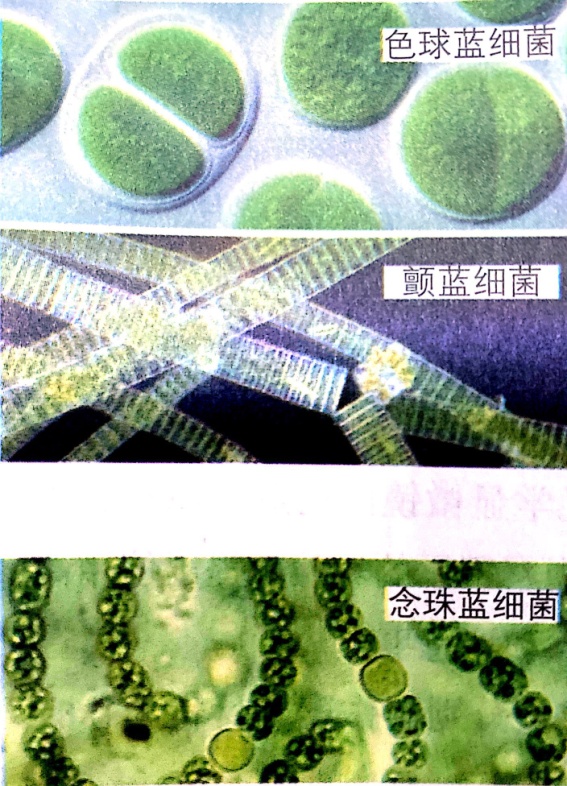 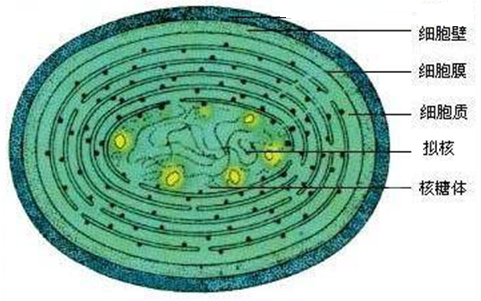 [Speaker Notes: 蓝细菌（也称蓝藻），属于哪类生物？原核生物，没有成形的细胞核，细胞中没有叶绿体，但是具有光合色素和相关的酶]
问题4：能进行光合作用的生物有哪些？          ——它们为什么可以进行光合作用？
有光合色素和相关的酶
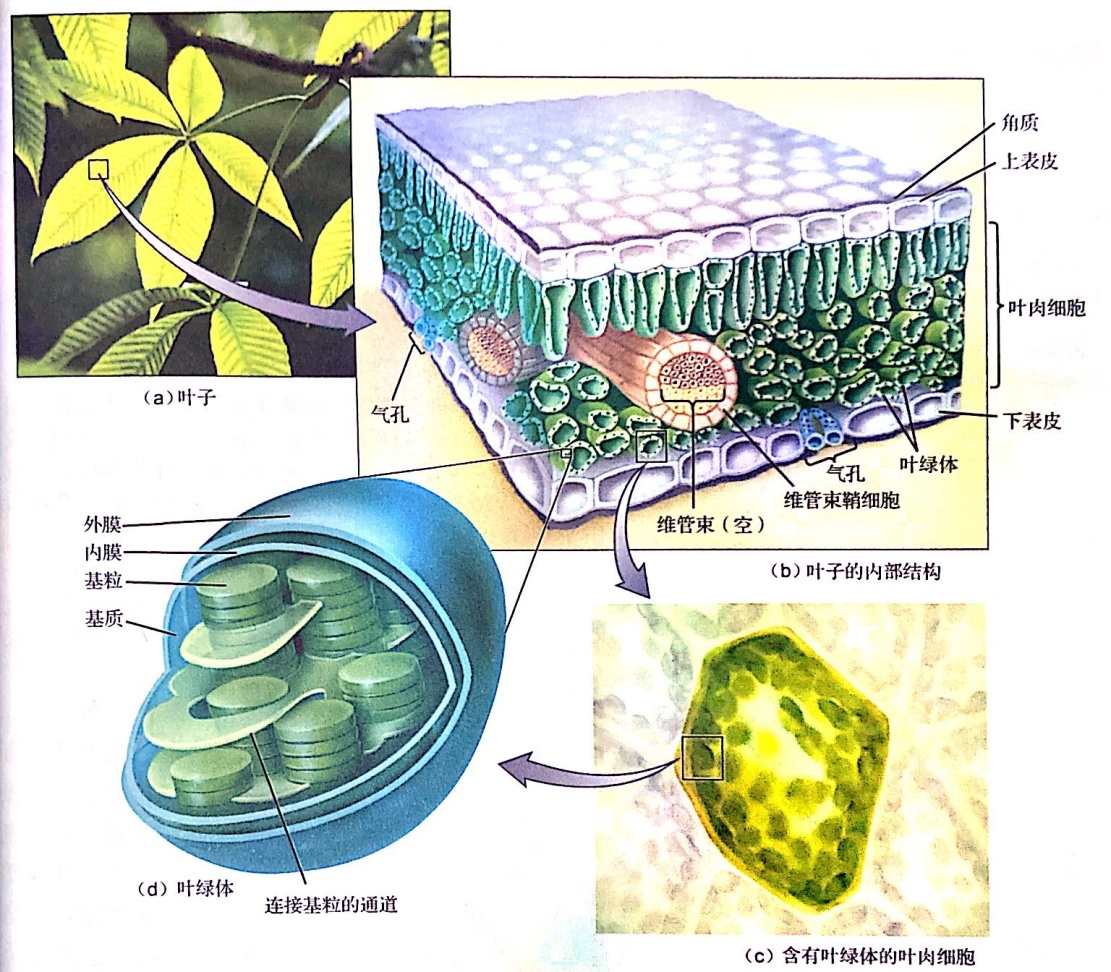 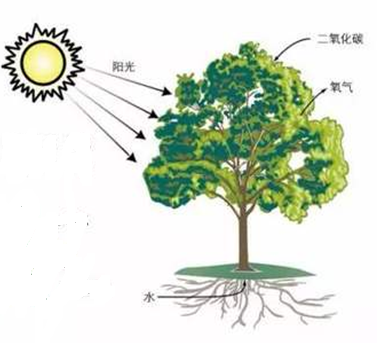 问题4：能进行光合作用的生物有哪些？          ——它们如何进行光合作用？
光合色素：吸收、传递、转换光能
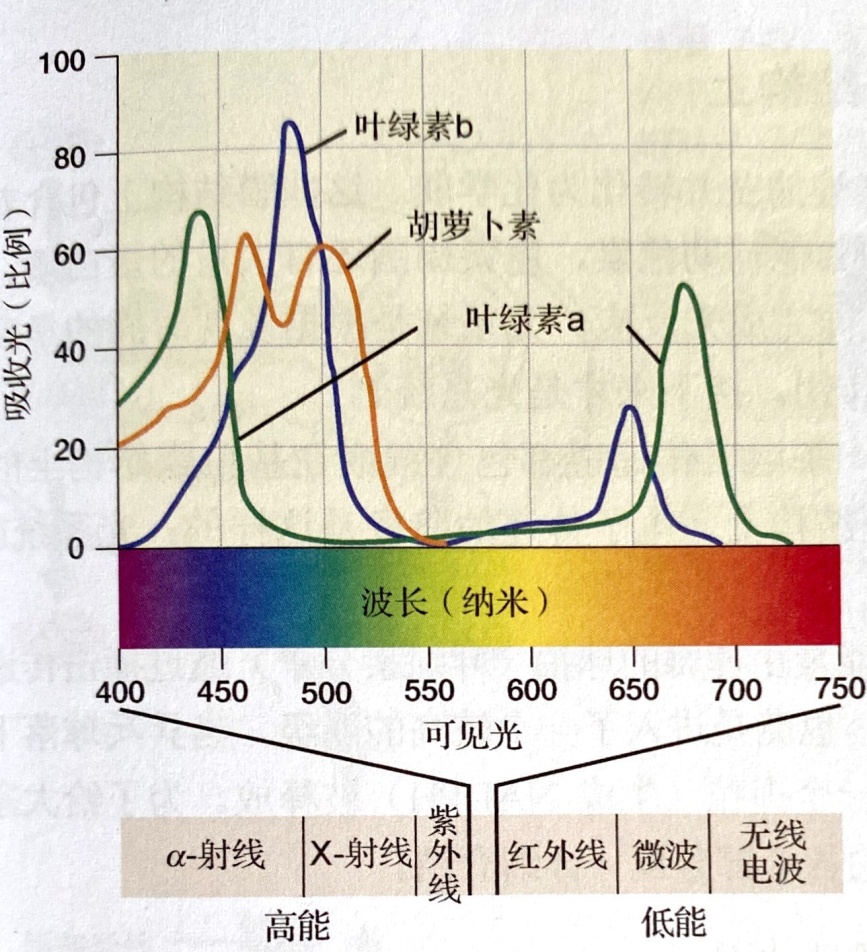 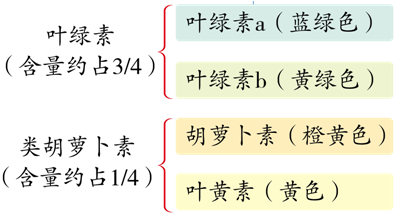 光合色素如何吸收、传递、转换光能？
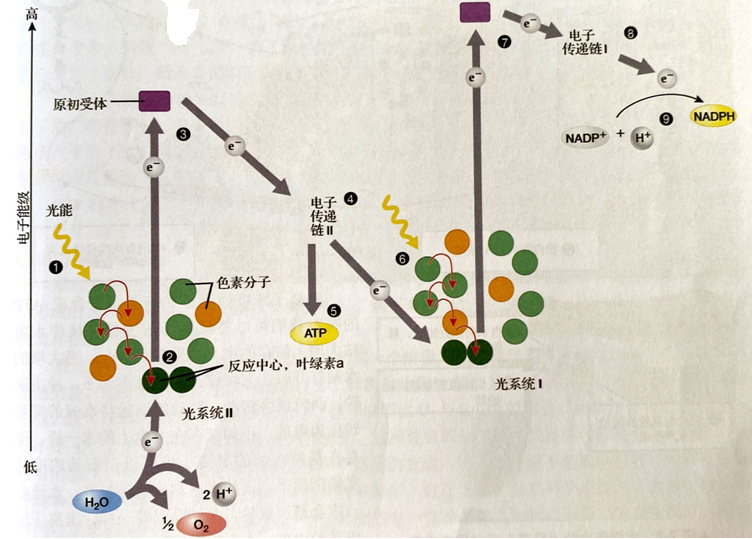 提出假说
请解释ATP是如何形成的。
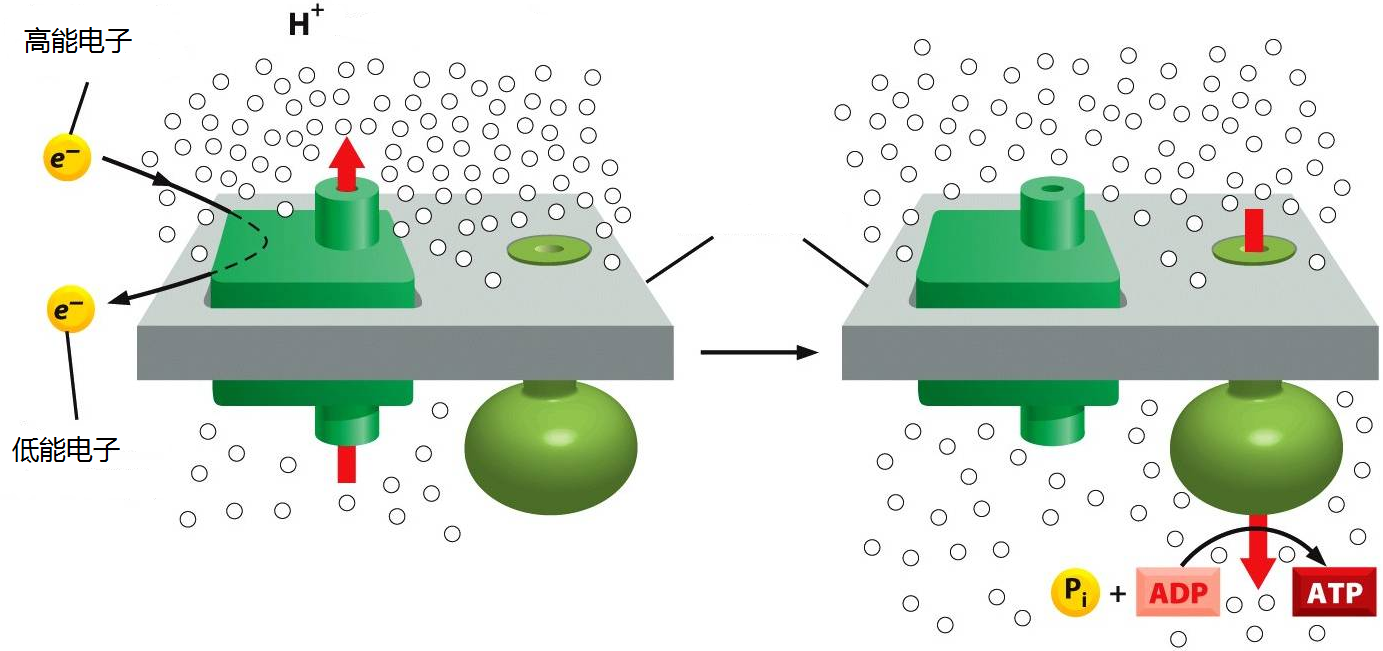 膜
阶段2：质子梯度被ATP合成酶用来生产ATP
阶段1：电子传递的能量被利用来泵送质子跨膜
请解释ATP是如何形成的。
实验验证
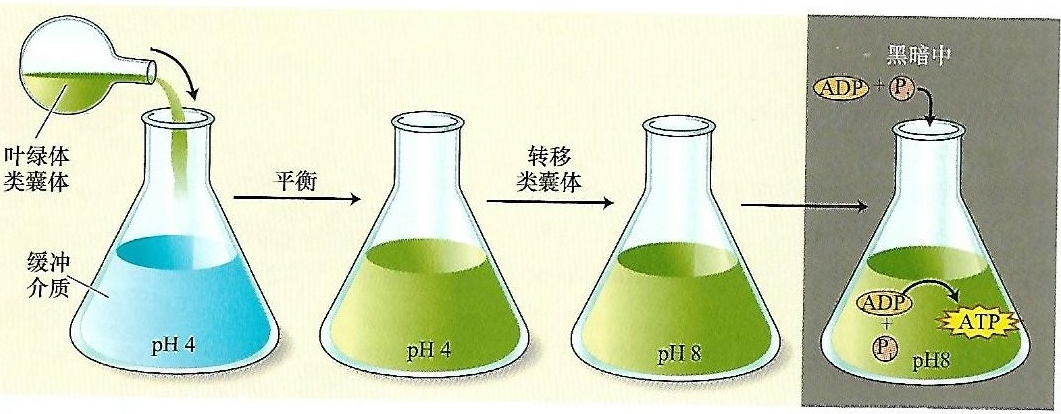 证明：ATP的形成是因类囊体膜外侧pH值大于内侧，         在H+由内侧向外侧运输的过程中产生了ATP
ATP合成酶
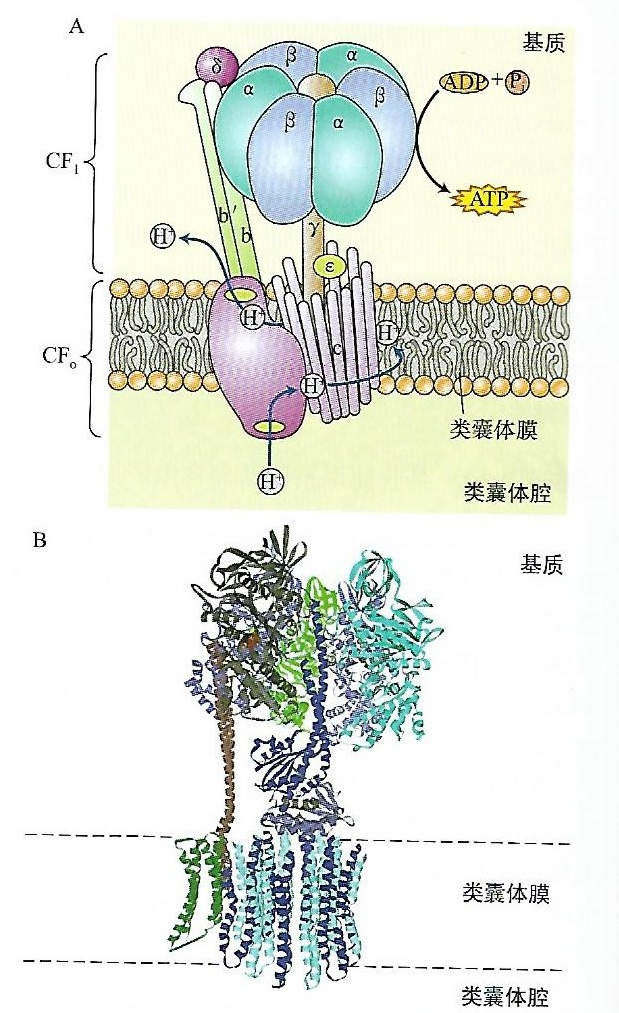 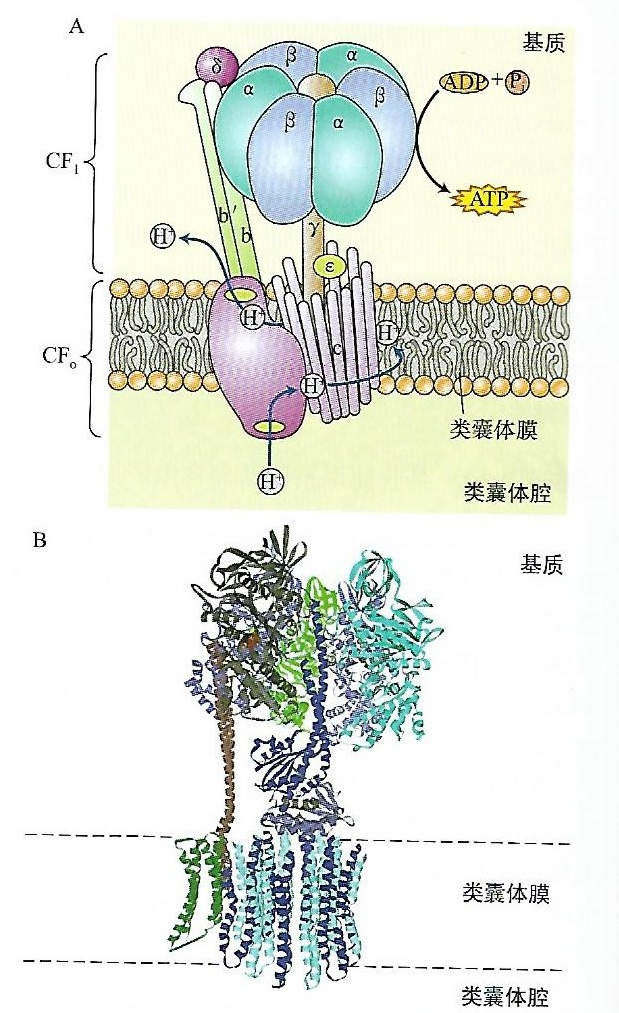 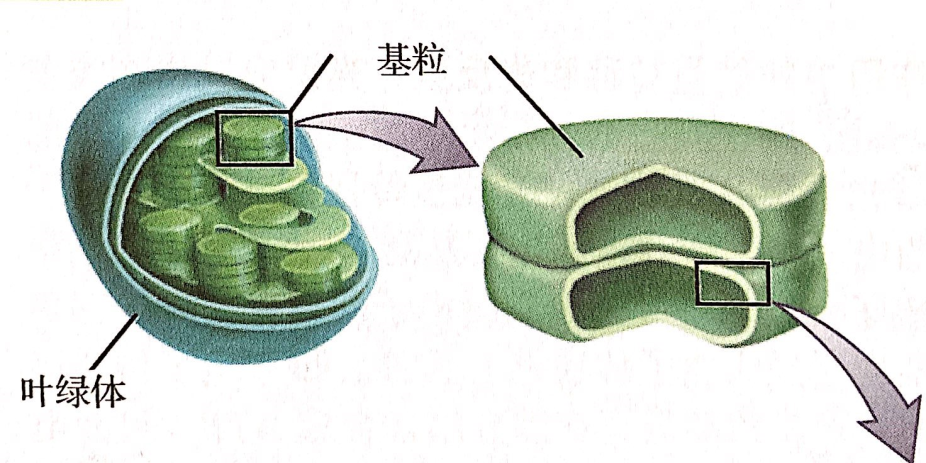 请描述光反应的过程。
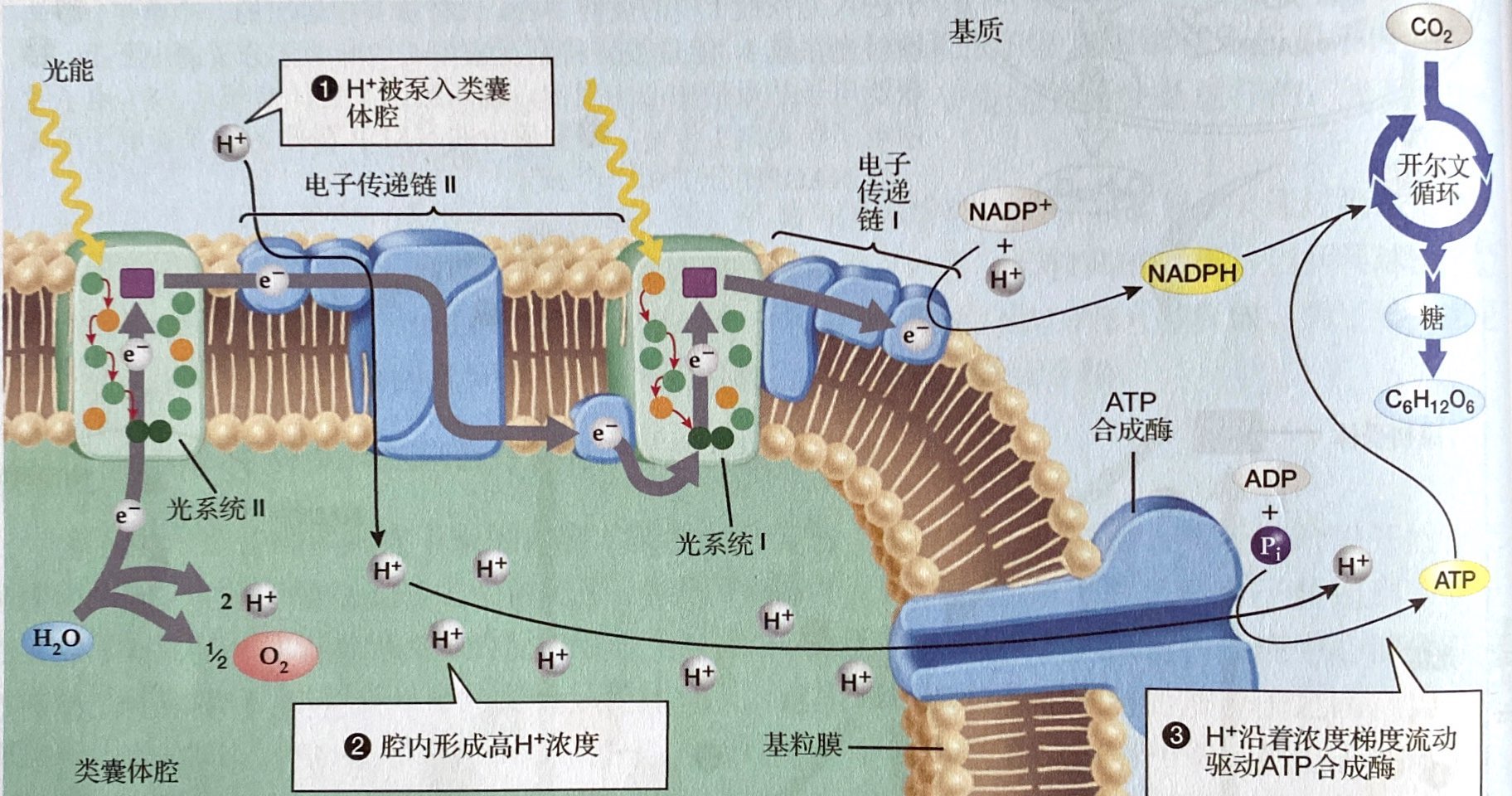 暗反应是如何被发现的？
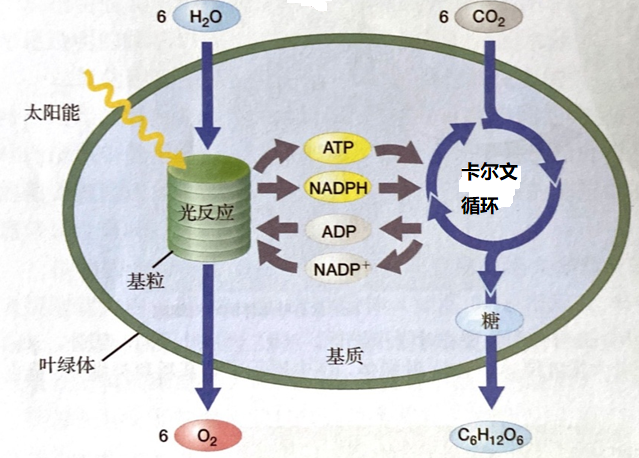 资料分析：20世纪40年代卡尔文将14CO2注入小球藻悬浮液，给予实验装置不同时间（0<tl<t2<t3<t4<t5）的光照，探明14CO2去向，结果见下表。据表分析并写出14C的转移途径（用序号和箭头表示）。
注：表中①～⑥依次表示3-磷酸甘油酸、l，3-二磷酸甘油酸、3-磷酸甘油醛、己糖、C5化合物、淀粉
14CO2→ ①→②→③→④⑤→⑥  （或14CO2→ ①→②→③→④→⑥）
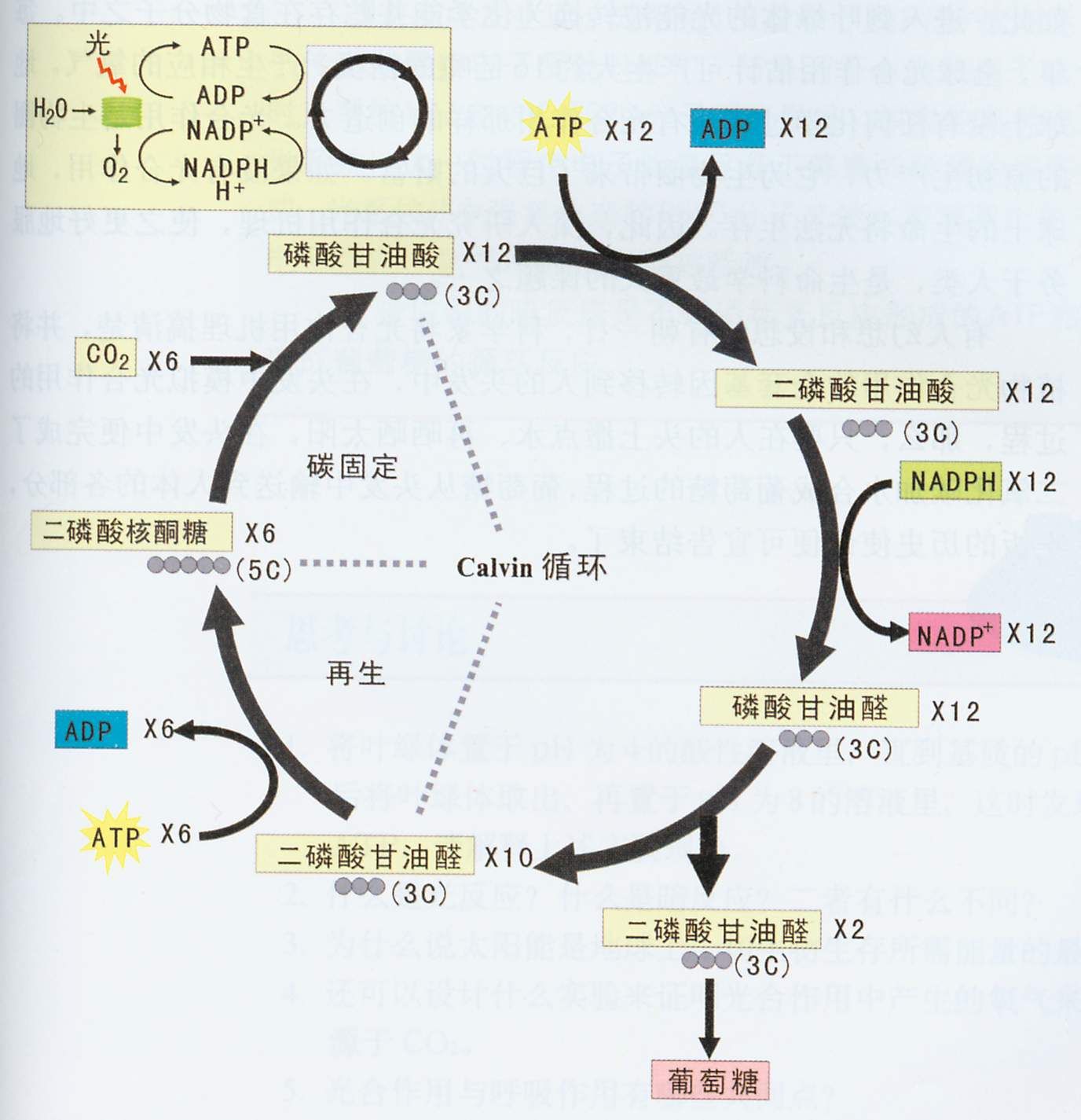 C3
C3还原
CO2固定
C5
请用简图总结光合作用的过程表示出：场所、条件、原料、产物、能量变化
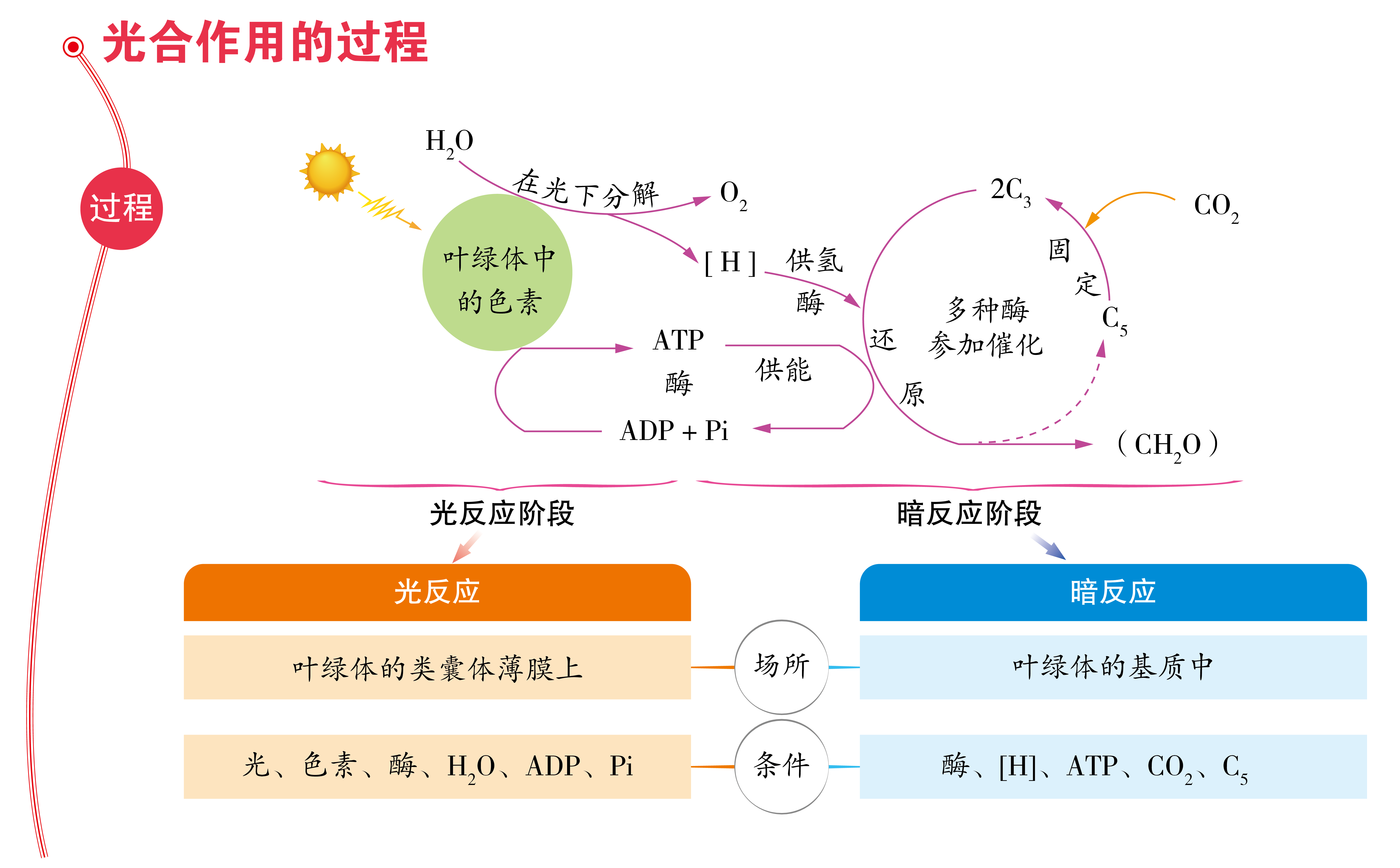 光反应与暗反应有何关系？
1.光反应为暗反应提供NADPH，即[H]和ATP
2.暗反应为光反应提供ADP和Pi
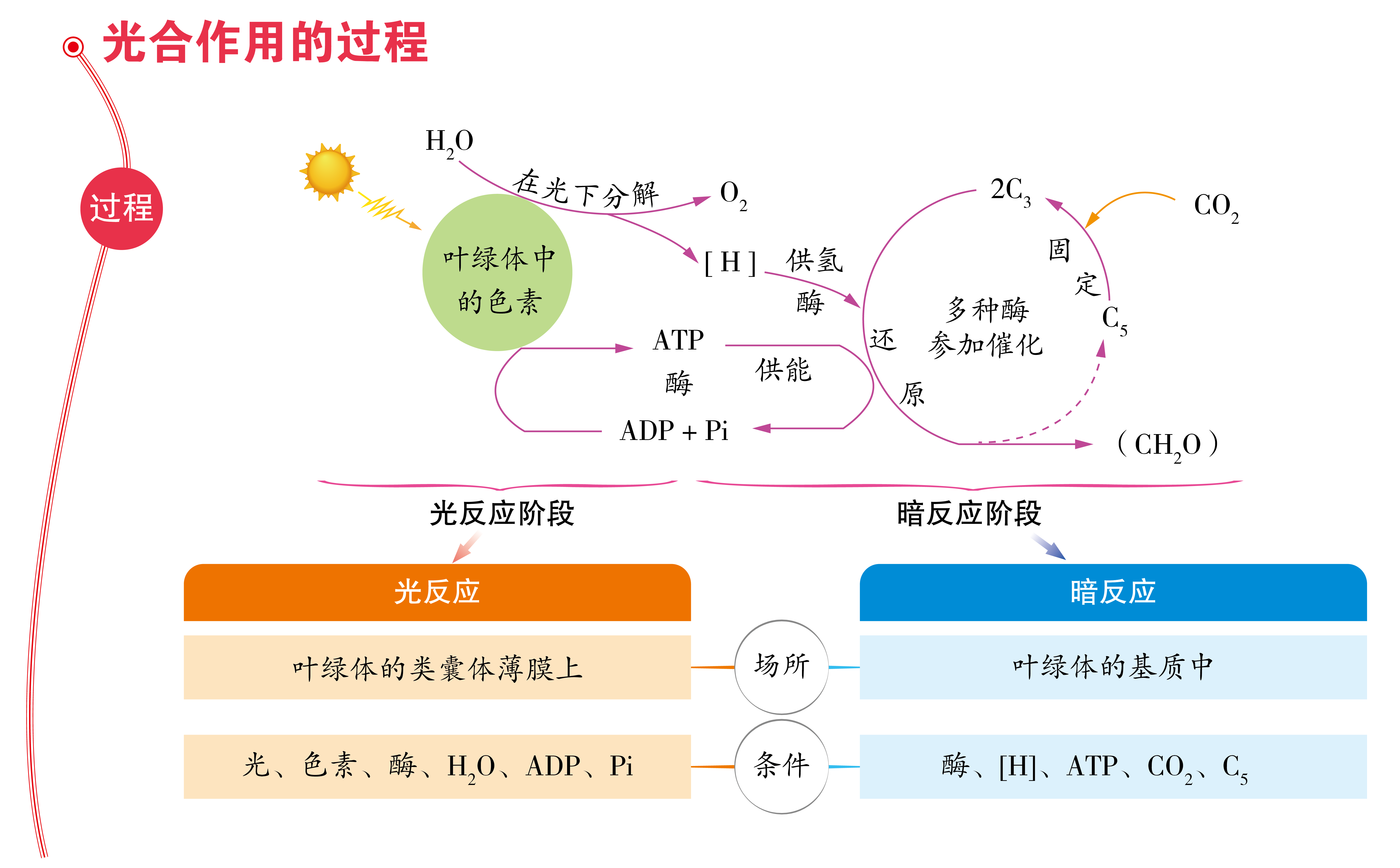 请分析环境条件改变时光合作用中相关物质的含量变化
1.突然停止光照，但给以充分CO2 

2.光照正常，突然停止CO2供应
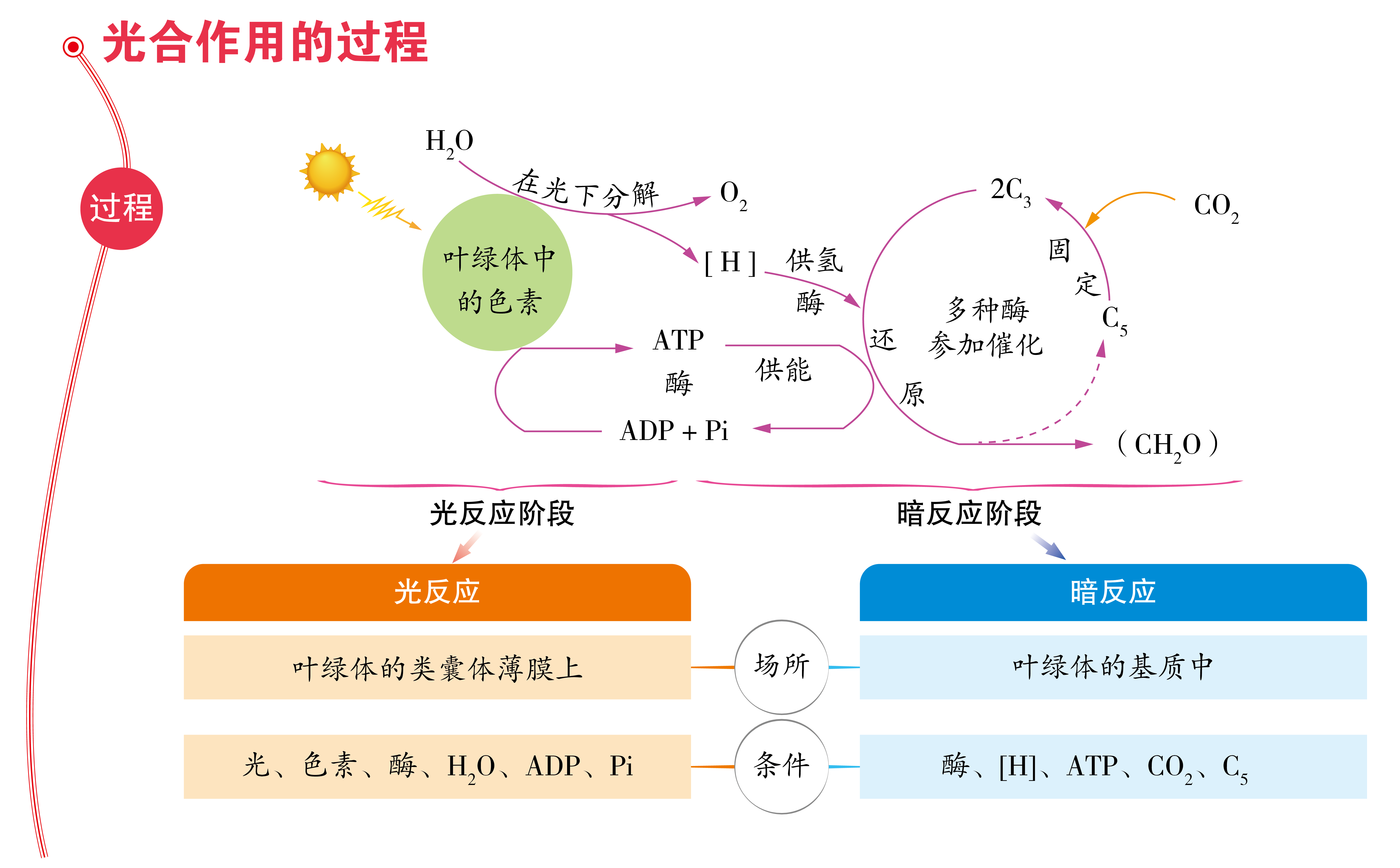 C3增多，C5 减少
C3减少，C5增多
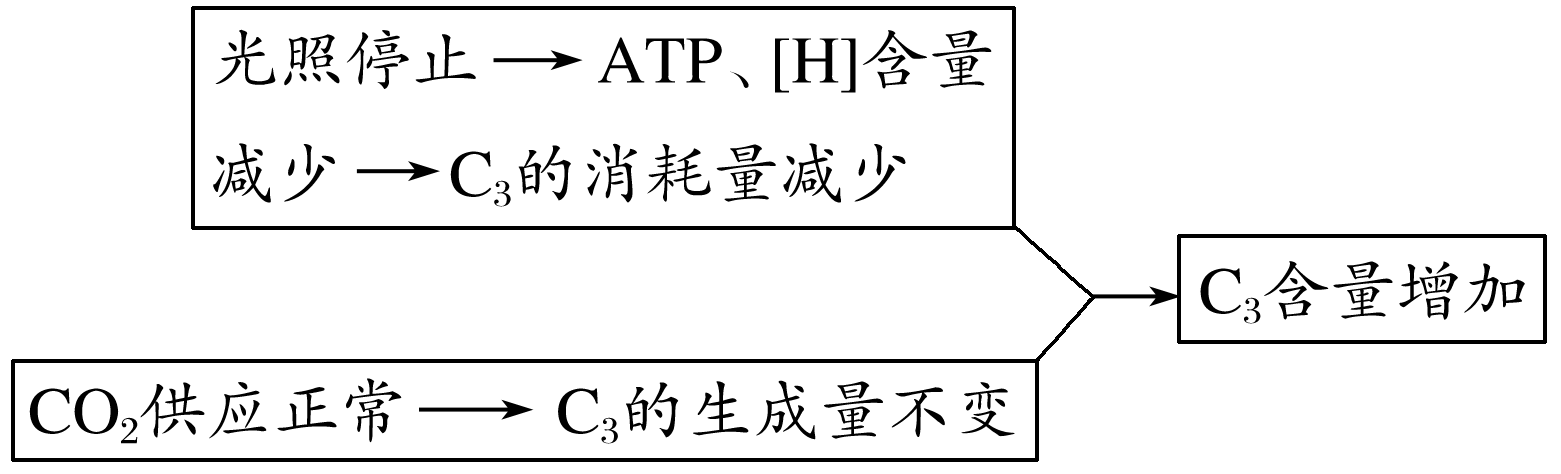 [Speaker Notes: 需从物质的生成和消耗两个方面综合分析]
问题5：对比两种类型的碳固定模式，说出这两种模式的异同点。
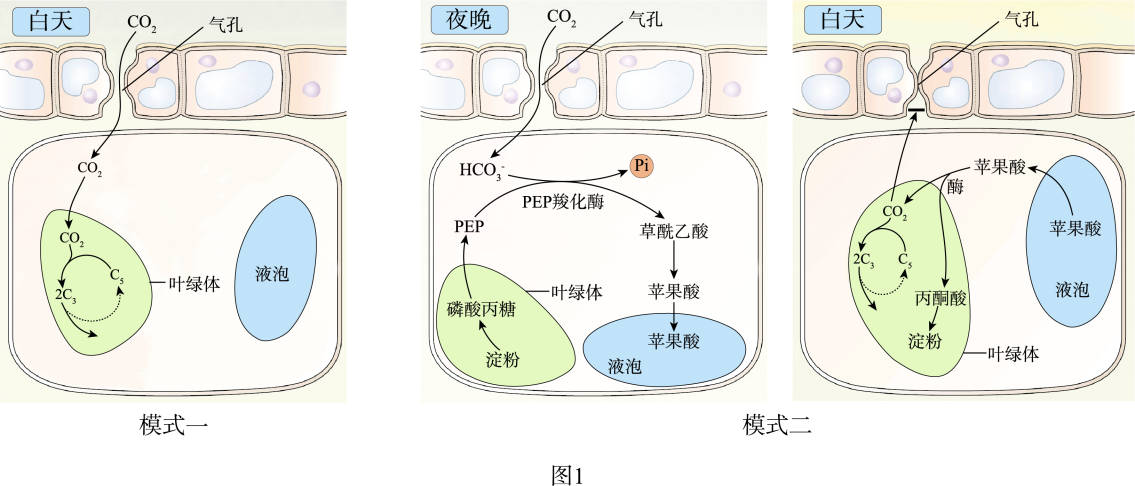 糖类
资料分析：为确定德国景天的碳固定模式，研究人员将德国景天分为甲、乙两组，一次性浇足水后，甲组正常浇水，乙组停止浇水，每隔10天，测定叶片的胞间CO2浓度和PEP羧化酶的活性，结果如图。据实验结果分析，德国景天的碳固定模式为哪种类型？请根据实验结果说出判断的依据。
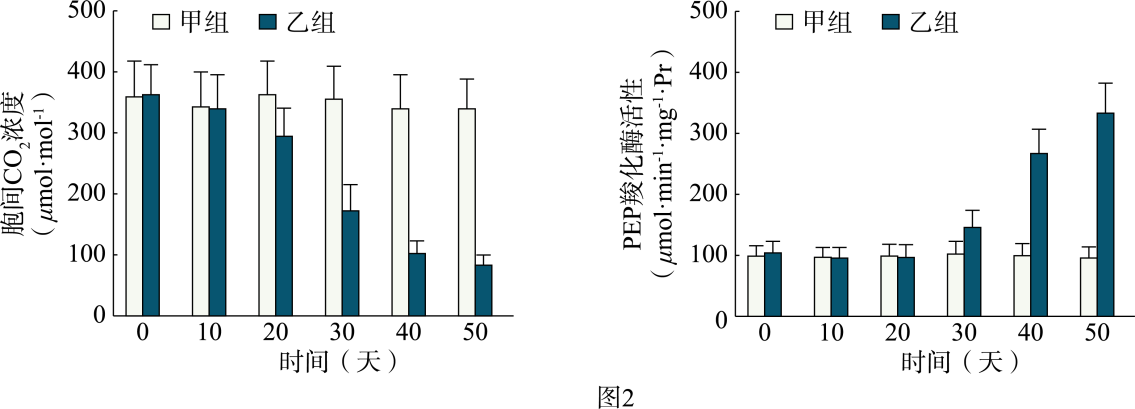 德国景天可以生活在高温、干旱的环境中，请根据以上信息进行解释。
夜间气孔打开，PEP羧化酶活性高，固定CO2形成苹果酸，储存在液泡中；白天气孔关闭、减少水分散失，但苹果酸分解提供暗（碳）反应所需的二氧化碳，不影响光合作用进行。
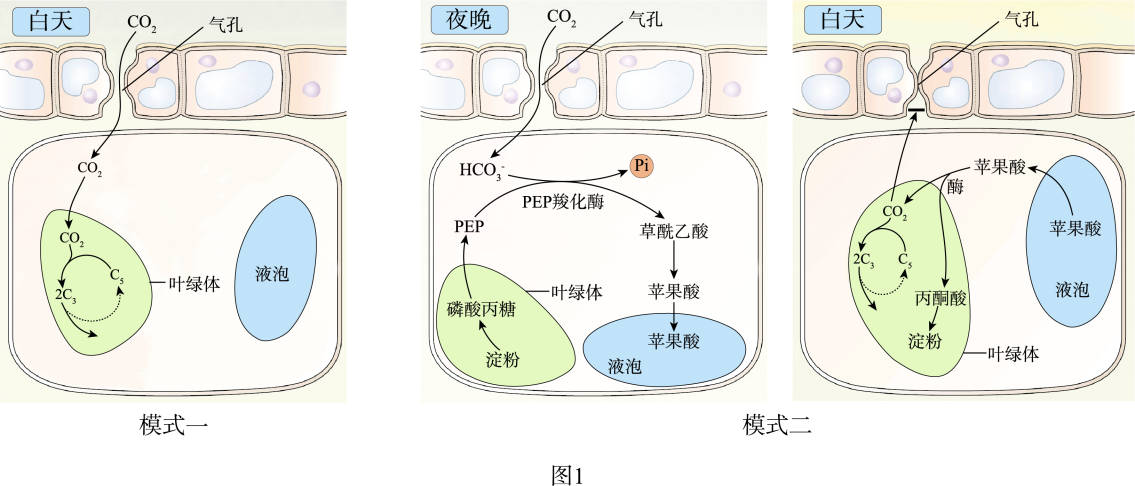 糖类
问题6：光合作用是如何被发现的？
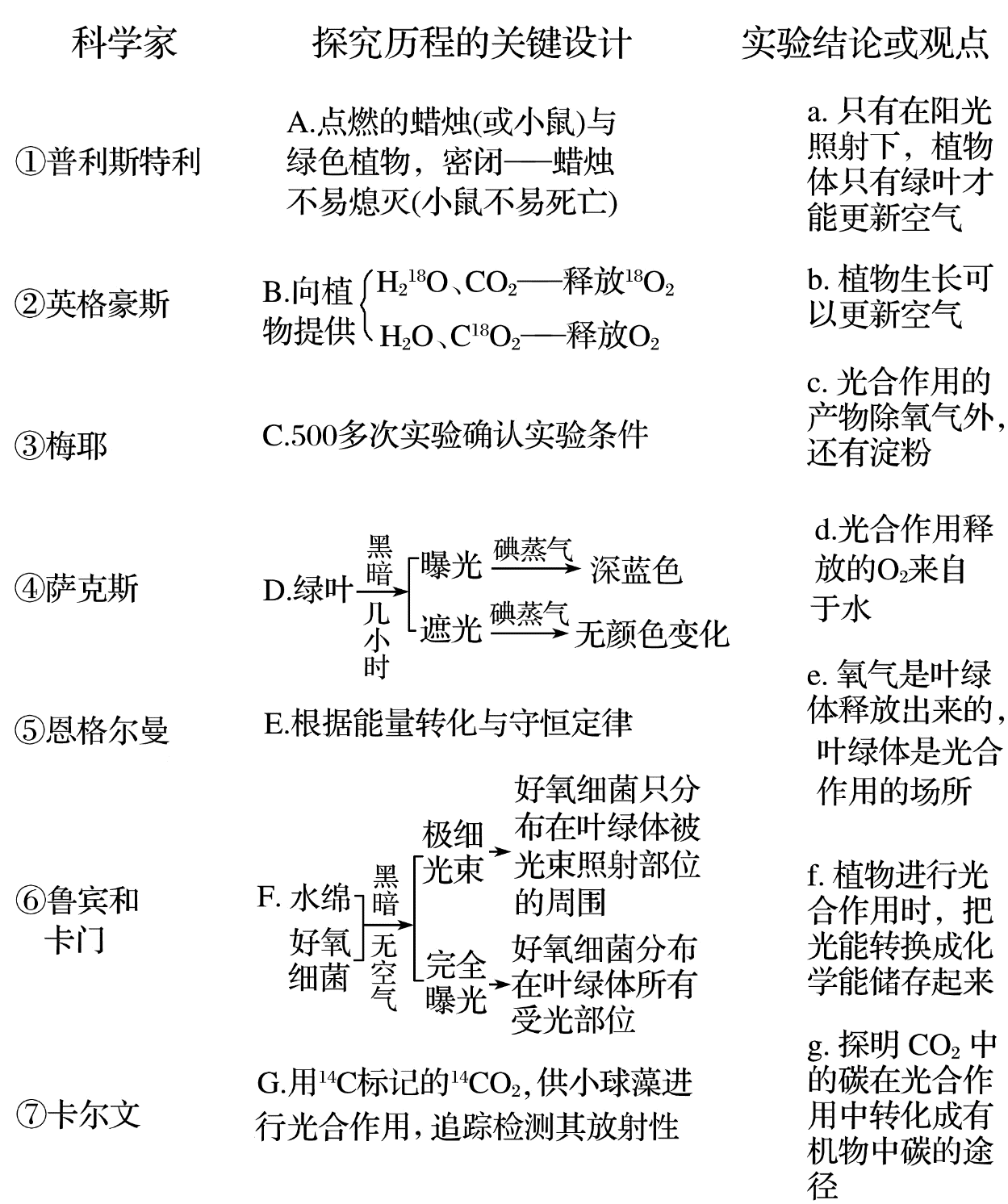 资料分析：光呼吸现象
20世纪60年代，科研人员利用红外线CO2分析技术研究烟草、大豆等作物的光合动态，发现这些作物的叶照光后移至黑暗环境，短时间内（约1分钟）出现CO2释放量急剧增高的现象，随后释放量减少至与黑暗环境一致。由此科研人员提出，植物的叶肉细胞在光下必有一个与呼吸作用不同的生理过程，即在光照下叶肉细胞吸收O2，释放CO2。由于这种反应需叶绿体参与，并与光合作用同时发生，故称光呼吸。
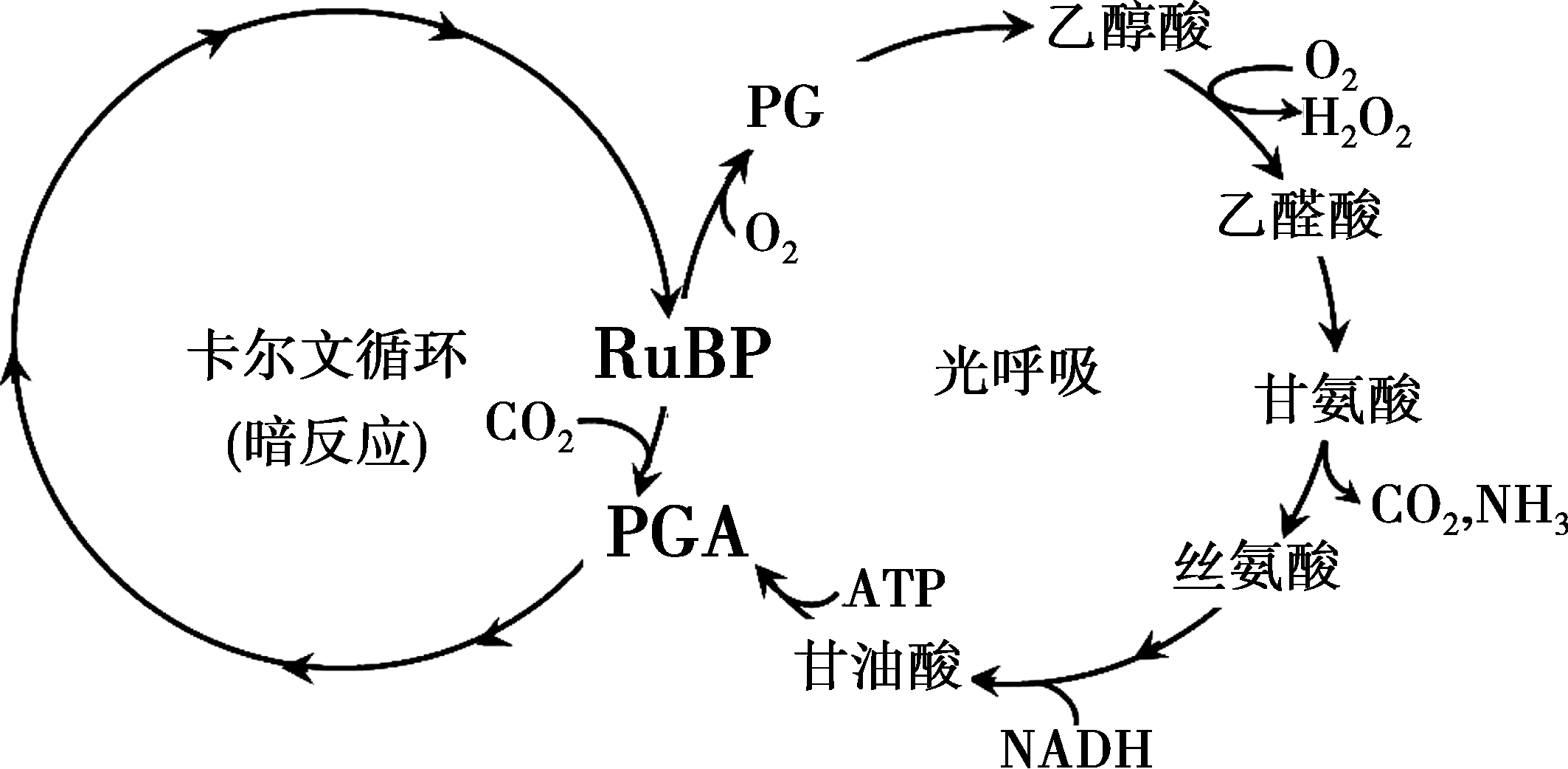 光呼吸现象
光呼吸现象存在的根本原因在于Rubisco是一个双功能的酶，具有催化羧化反应和加氧反应两种功能，其催化方向取决于CO2和O2的浓度。当CO2浓度高而O2浓度低时，RuBP（1,5-二磷酸核酮糖，C5）与进入叶绿体的CO2结合，经此酶催化生成2分子的PGA（3-磷酸甘油酸，C3），进行光合作用；反之，RuBP与O2在此酶催化下生成1分子PGA和1分子PG（2-磷酸乙醇酸，C2），后者在相关酶的作用下生成乙醇酸（光呼吸的底物），通过光呼吸代谢循环合成PGA，重新加入卡尔文循环，而1/ 4的PG则以CO2的形式释放。
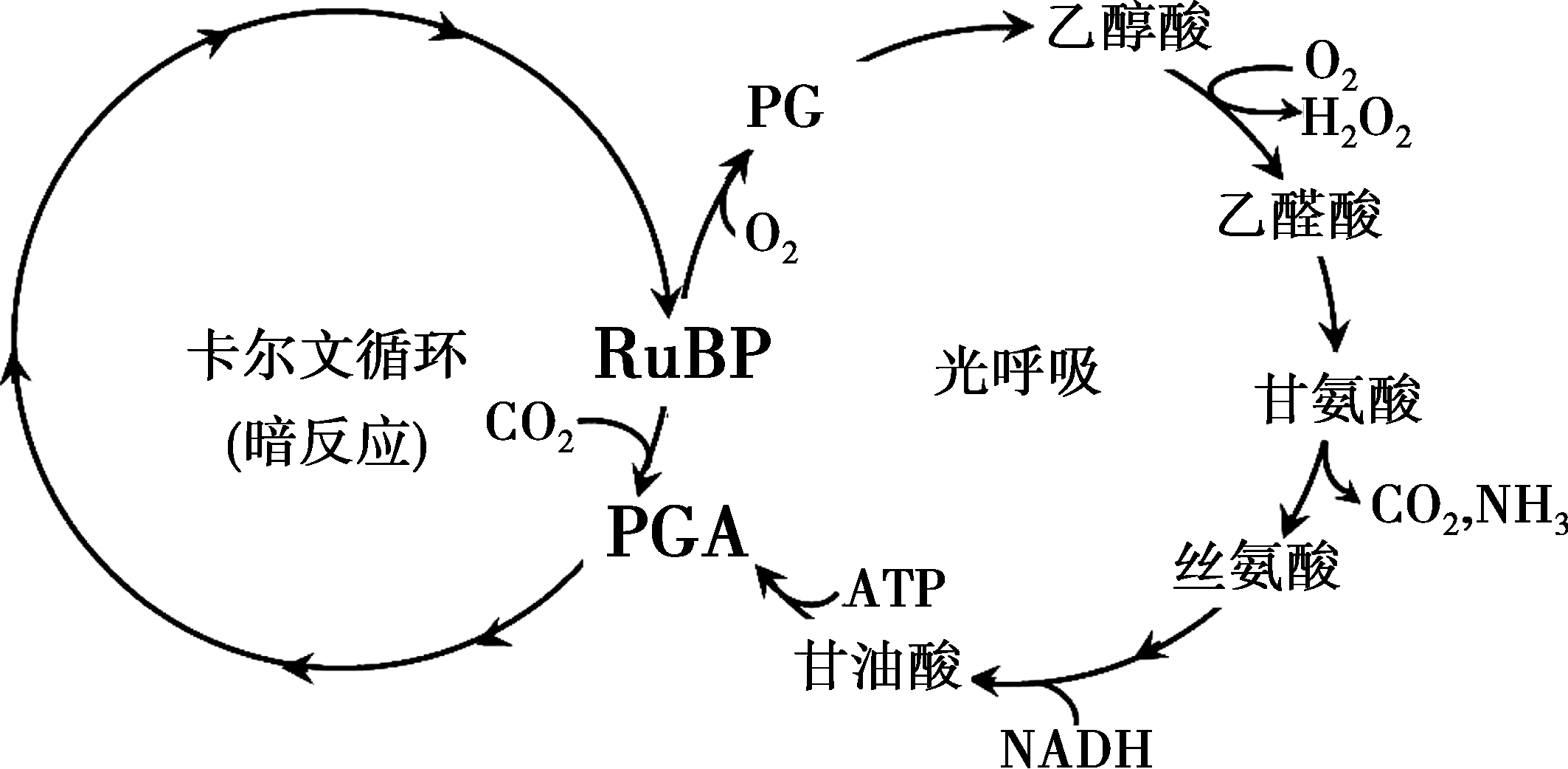 光呼吸现象
有人认为光呼吸将植物体已固定的CO2又释放出来，而CO2重新利用又需要消耗ATP和[H]，因此认为光呼吸是地球上最浪费能源的一个过程，限制了作物产量。
        近年来，科研人员发现若较长时间或较大程度的抑制光呼吸，植物均不能正常生长甚至死亡。有数据表明PG是叶片中的一种有害产物，其合成与Rubisco具有羧化和加氧反应的特性有关，而光呼吸可清除PG。同时植物体在低浓度CO2情况下，叶绿体内NADPH/NADP+比值较高，会导致更多自由基生成，使叶绿体的结构和功能受到损伤。光呼吸可使CO2 不断释放，并在叶绿体中重新被固定，有助于降低自由基的形成，从而起保护作用。
请根据上文内容回答下列问题：
（1）Rubisco是一种存在于                的酶，在光照条件下，可以催化RuBP与CO2生成PGA，再利用光反应产生的        将其还原；也可以催化RuBP与O2反应，推测O2与CO2比值        时，有利于光呼吸而不利于光合作用。通过光呼吸可以将Rubisco催化产生PG中          （用比值表示）的碳重新利用，从而将光呼吸所造成的负面效应最小化。
（2）请结合本文内容，提出光呼吸对植物体的重要意义。
叶绿体基质
[H]
高
3/4
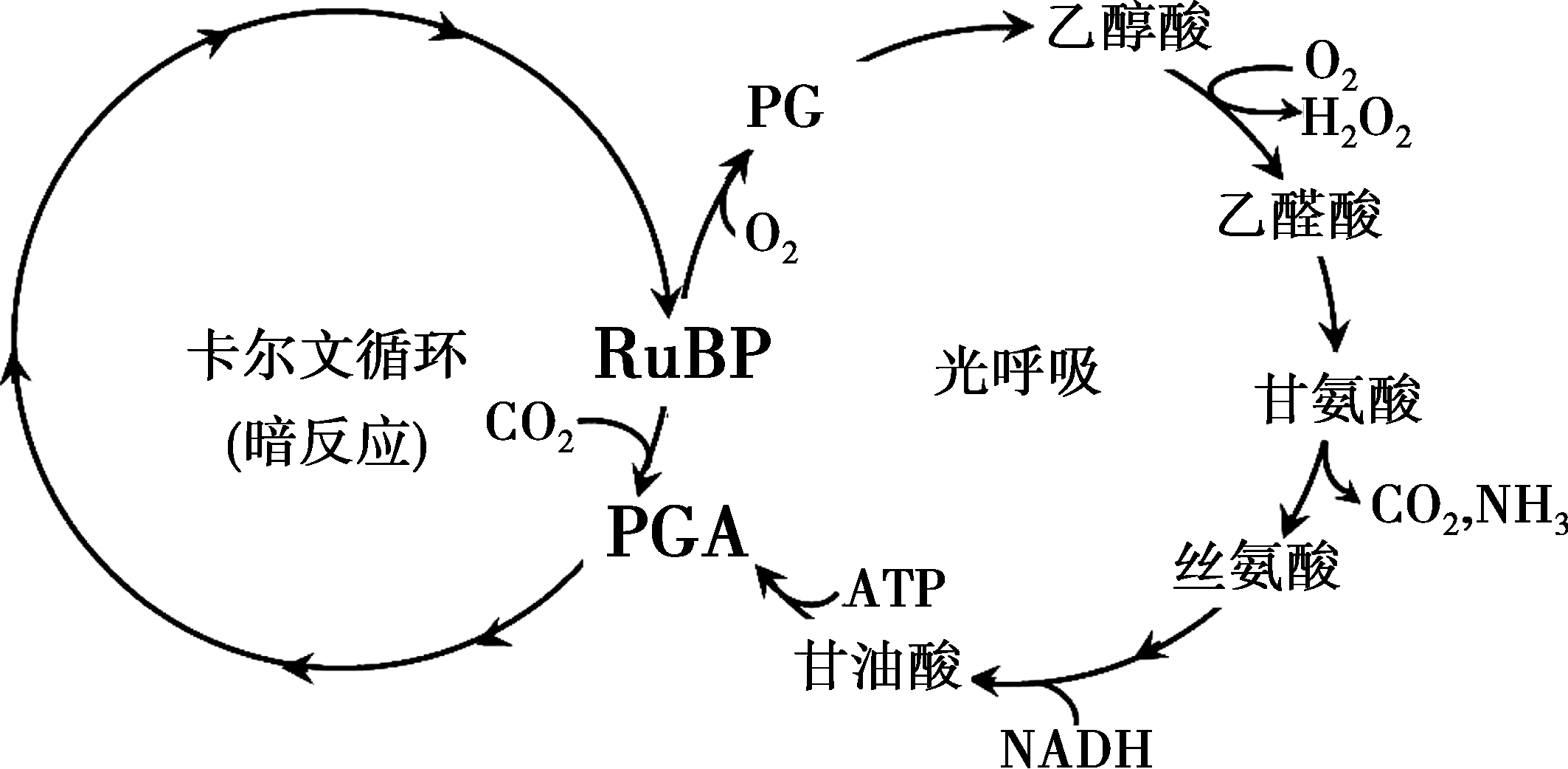 [Speaker Notes: （1）通过光呼吸代谢循环合成PGA，重新加入卡尔文循环，而1/ 4的PG则以CO2的形式释放。所以光呼吸可以将Rubisco催化产生PG中3/4（用比值表示）的碳重新利用，从而将光呼吸所造成的负面效应最小化。
（2）光呼吸对植物有保护作用（如减少自由基产生、减少乙醇酸对细胞有毒害作用等）；光呼吸过程产生的甘氨酸和丝氨酸也可为蛋白质合成提供部分原料；光呼吸过程产生的CO2保持CO2缺少时卡尔文循环的运转等。（合理即得分）]
总结
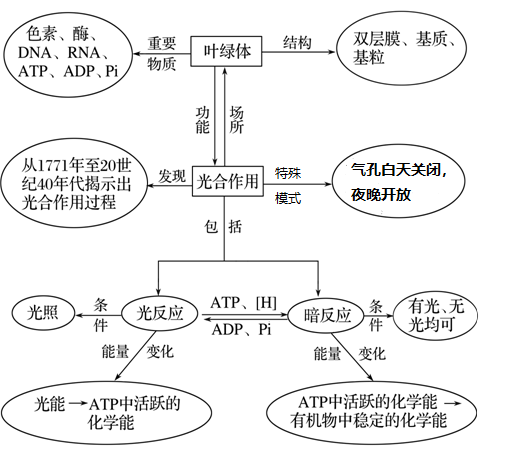 合成有机物，储存能量
实质
意义
提供物质、能量；维持气体平衡等
光能
光能
6CO2  + 12H2O*          C6H12O6 +6O2 * + 6H2O
CO2  + H2O        （CH2O） +O2
叶绿体
总结
叶绿体
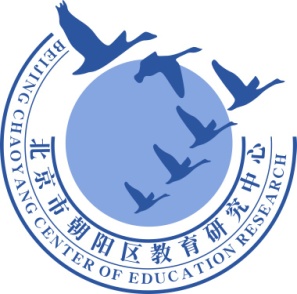 谢谢您的观看
北京市朝阳区教育研究中心  制作